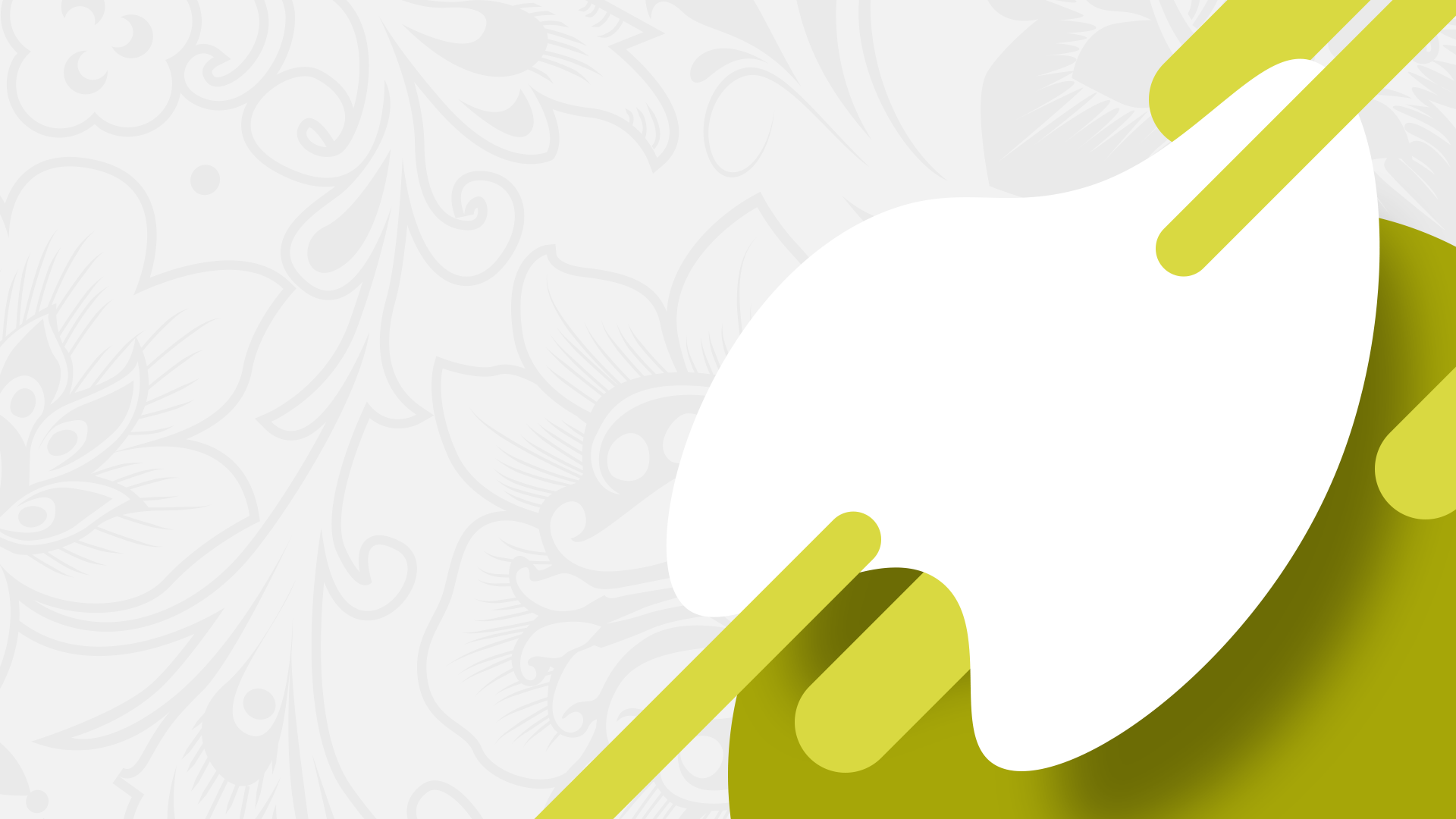 Политическое развитие 
в 1960-х – середине 1980-х годов
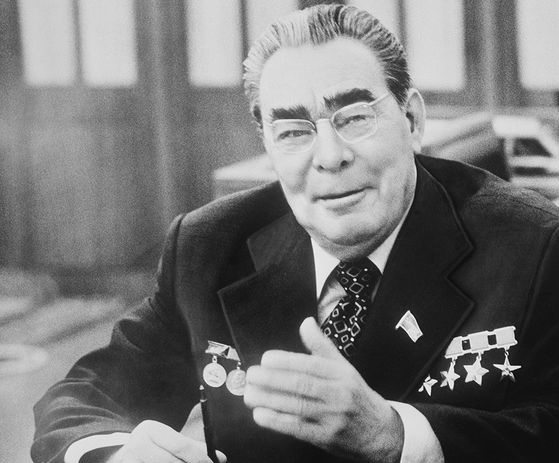 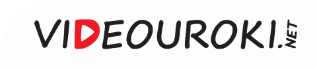 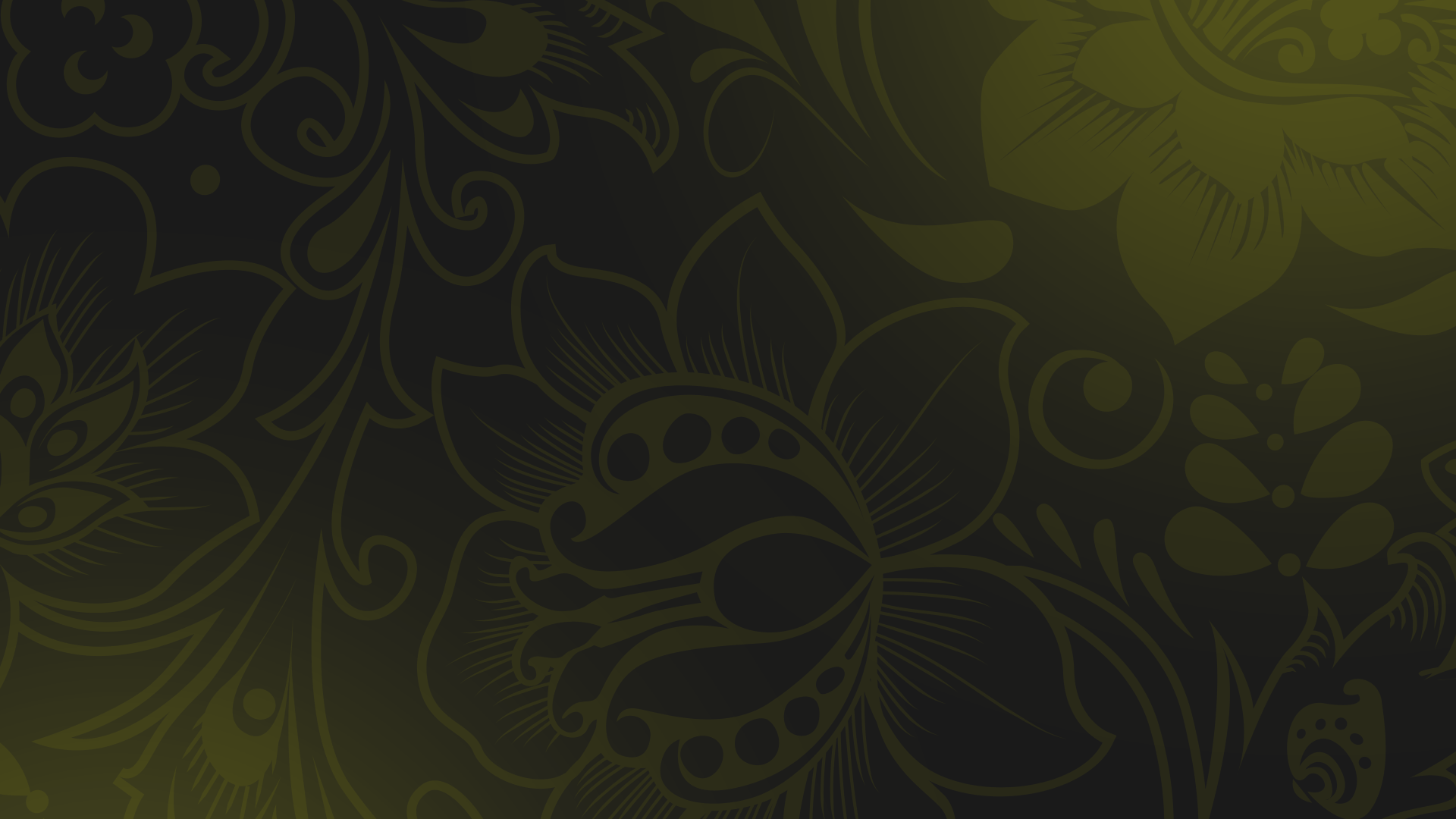 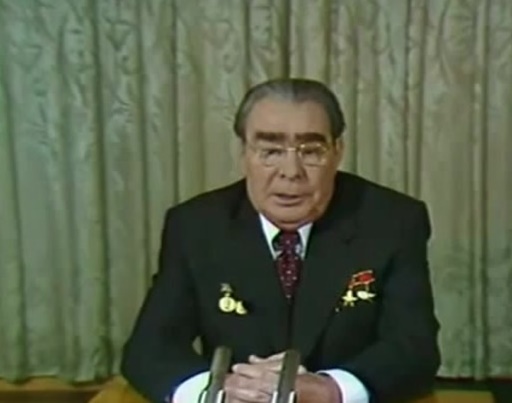 Л. И. Брежнев
Первое предновогоднее телевизионное обращение к советскому народу от имени руководства СССР впервые сделал Генеральный секретарь ЦК КПСС 
Леонид Ильич Брежнев 31 декабря 1970 года.
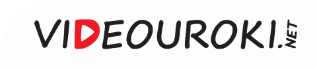 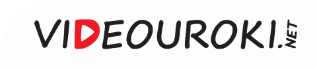 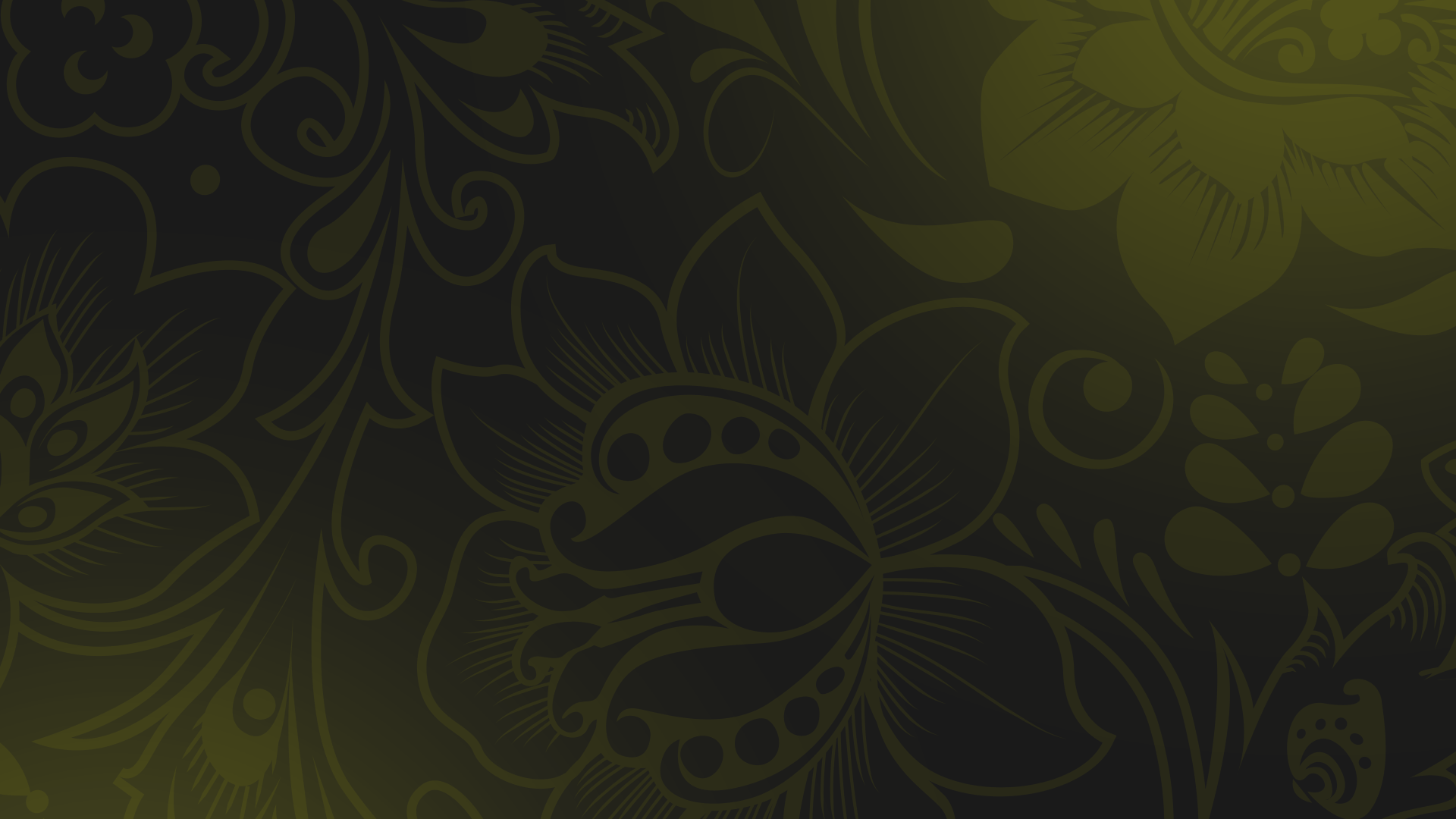 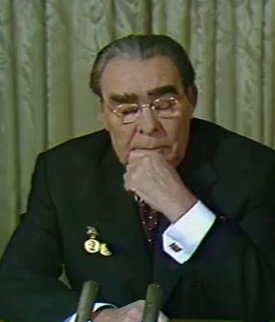 Первое новогоднее обращение советские зрители увидели 
за несколько часов до боя курантов. 

В 1974 году Брежнев появился 
на экранах в более привычное 
для нас время, за пять минут 
до наступления Нового года.
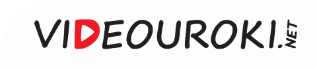 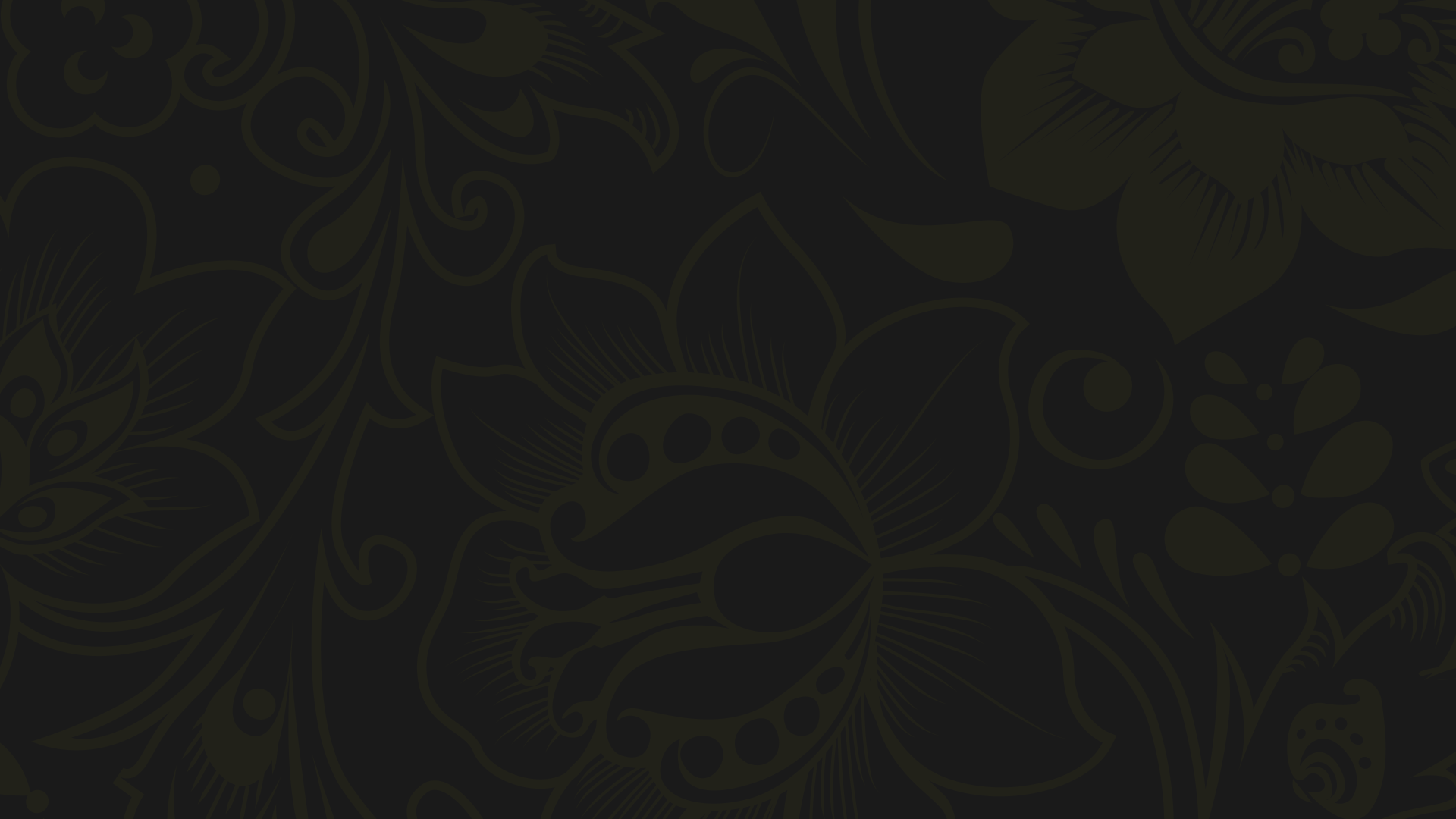 Вопросы занятия
1
Итоги правления Н. С. Хрущёва.
Смена Брежневым политического курса.
2
Концепция «развитого социализма».
3
4
Конституция 1977 года.
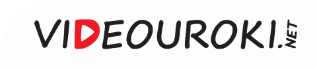 Итоги правления Хрущёва
Превзошёл все ведущие страны мира по темпам роста ВВП
С начала 1950-х годов СССР стремительно развивался
Было построено более восьми тысяч предприятий
Значительно вырос уровень жизни населения
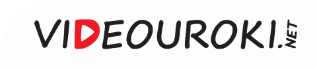 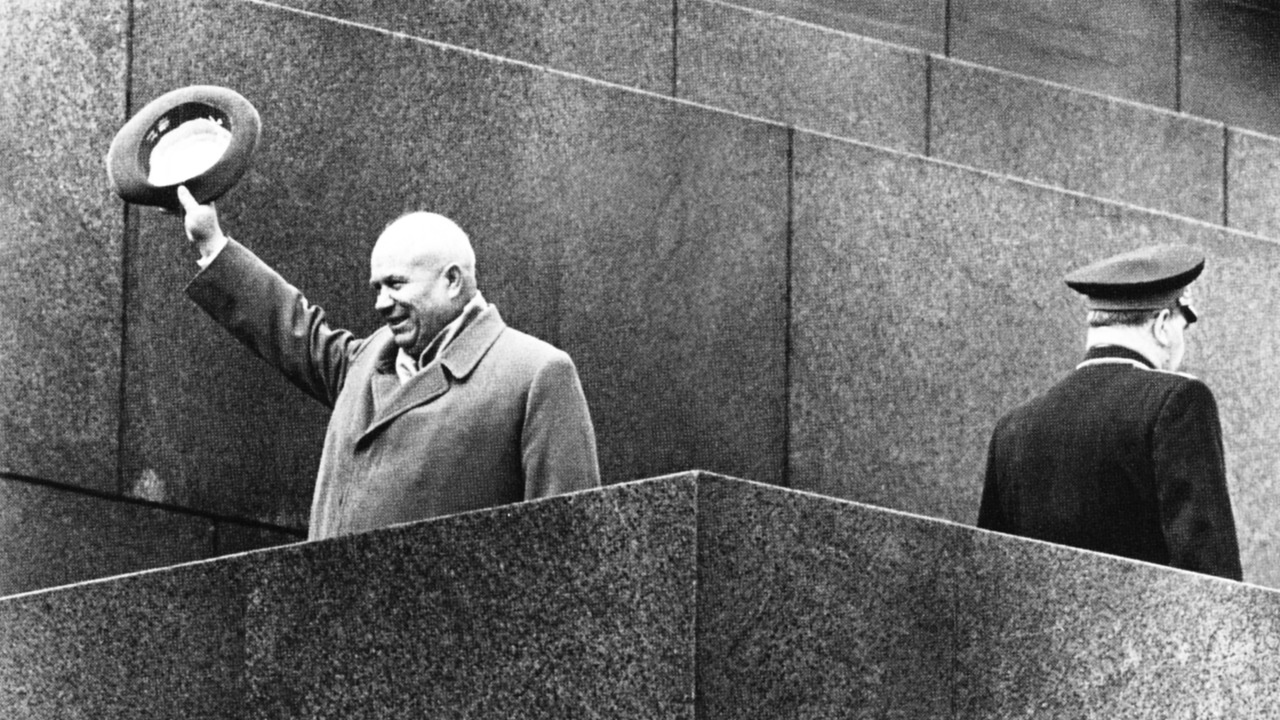 СССР занимал лидирующие позиции 
по развитию научно-технического прогресса.
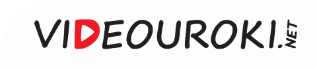 Велось освоение космоса, были созданы предпосылки для реализации социальных программ.
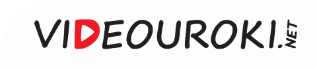 Итоги правления Хрущёва
1
2
3
Послевоенные годы стали временем германского 
и японского экономического чуда
Одним из факторов, который помог достичь таких результатов, стало формирование новой общественной атмосферы
В то же время многие показатели указывают 
и на советское экономическое чудо
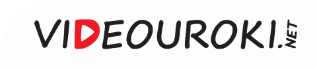 Итоги правления Хрущёва
Отказ властей от использования экономических стимулов к труду
Снижение темпов экономического развития
Сохранение идеологических ограничений
Усталость общества от постоянных перемен
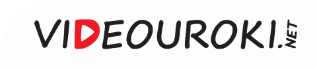 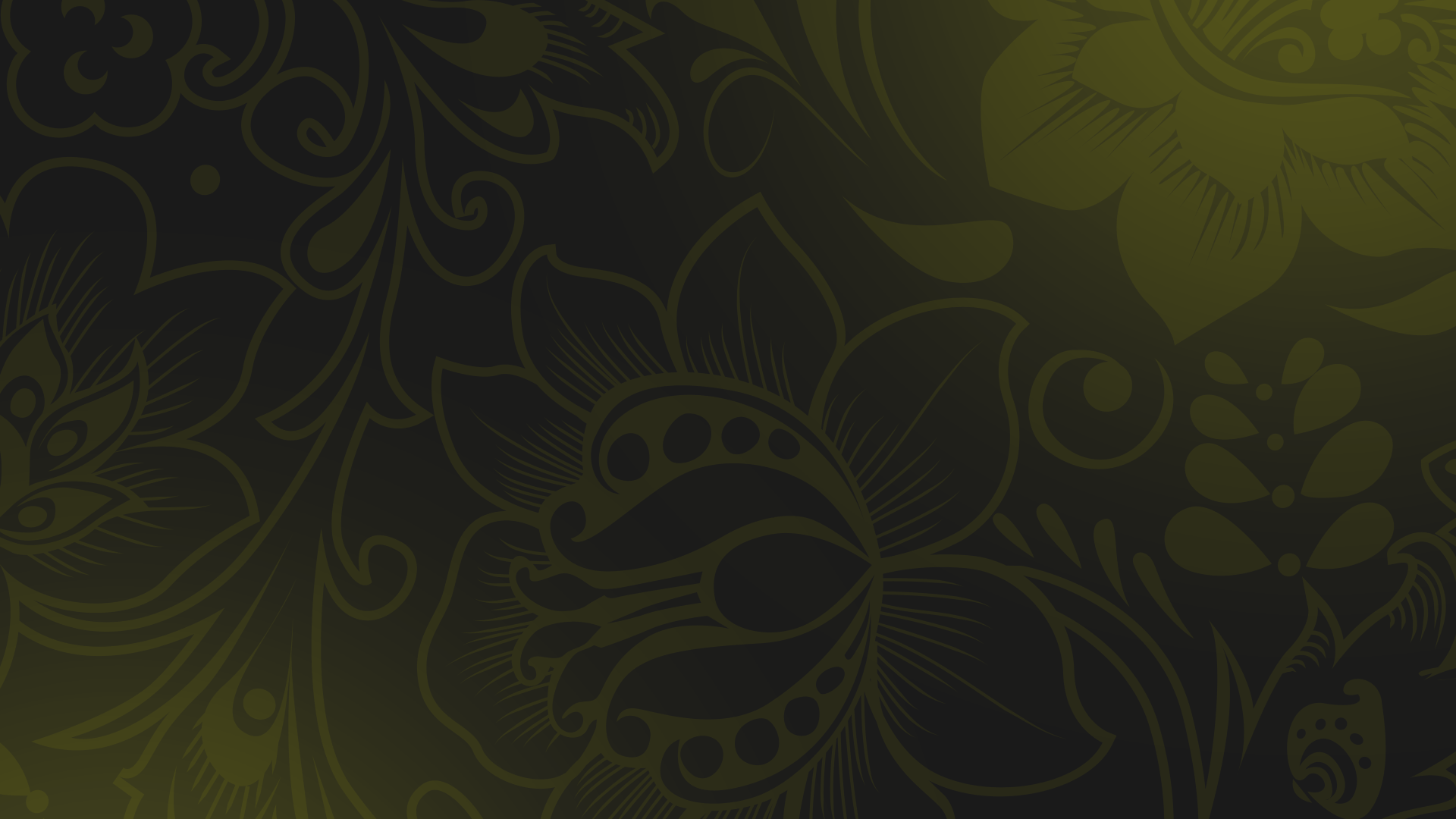 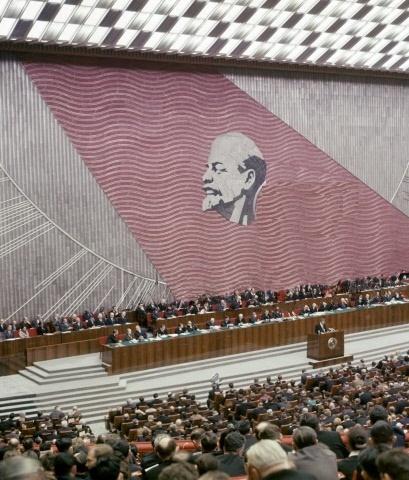 Не получили развития попытки изменить политическую систему. 

Перед руководством СССР стояла задача провести новые реформы.
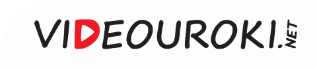 После прихода к власти Леонида Ильича Брежнева одним из политических лозунгов стал «стабильность кадров».
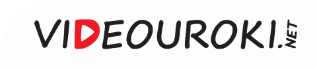 «Стабильность кадров»
Все номенклатурные посты стали пожизненными
В СССР «законсервировали» политический режим
Главным критерием при назначении человека на должность была лояльность чиновника
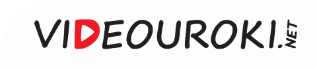 Управление государством
1
2
3
После упразднения совнархозов вернулись 
к отраслевым министерствам, количество которых постоянно росло
На каждые 6–7 человек приходилось по одному «управляющему»
В 1936 году в СССР 
было 20 министерств 
и ведомств,
 а к середине 1980-х годов их количество увеличилось до 100
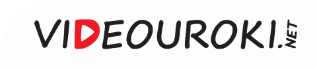 К 1980-м годам средний возраст работника высшего руководства составлял 70 лет.
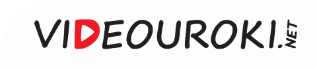 Управление государством
1
2
3
Партия осуществляла контроль над всеми сферами жизни общества
Отменили принцип регулярного обновления партийной номенклатуры
XXIII съезд КПСС ликвидировал все новации в партийной жизни, принятые за годы правления Хрущёва
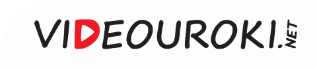 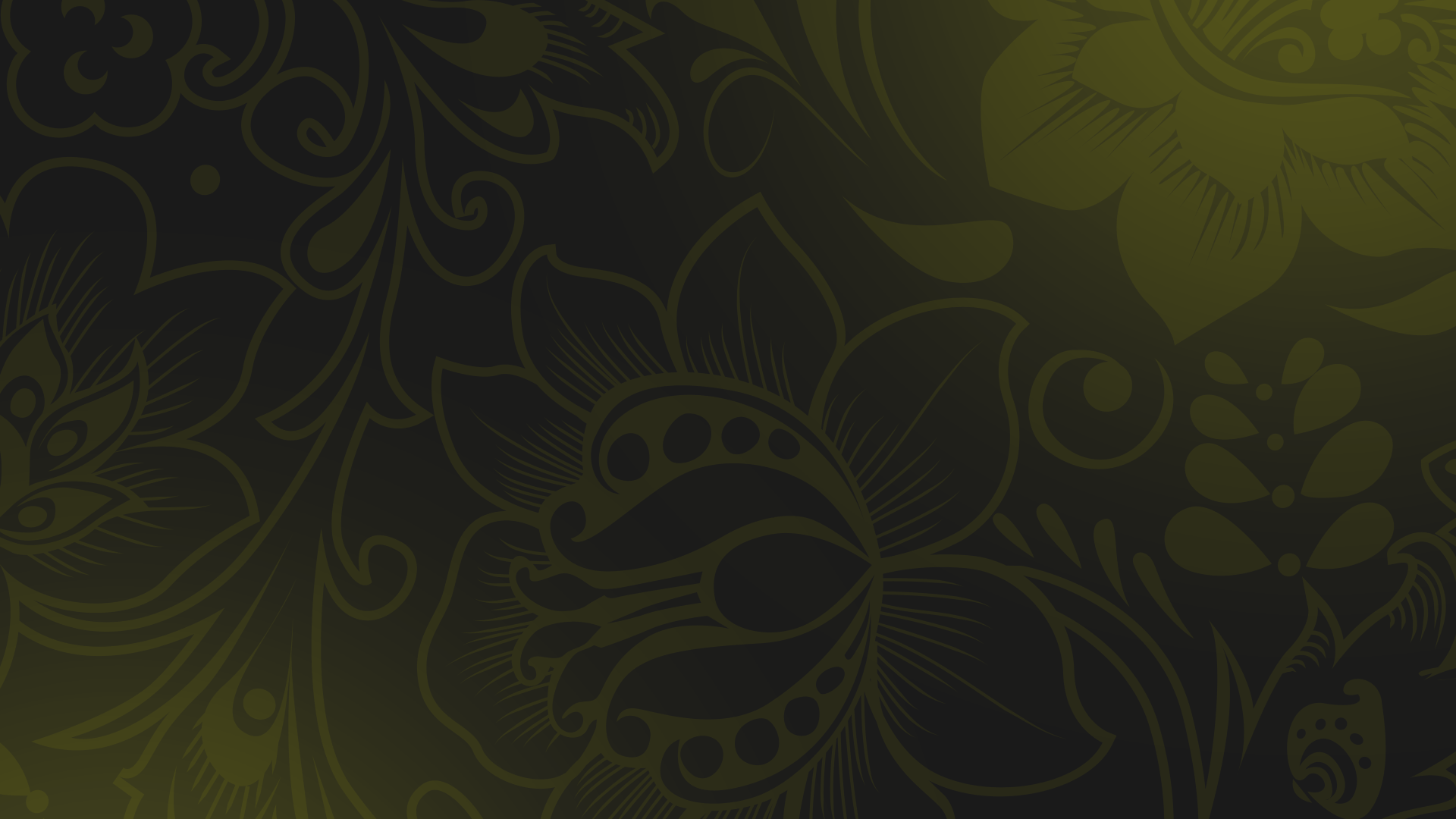 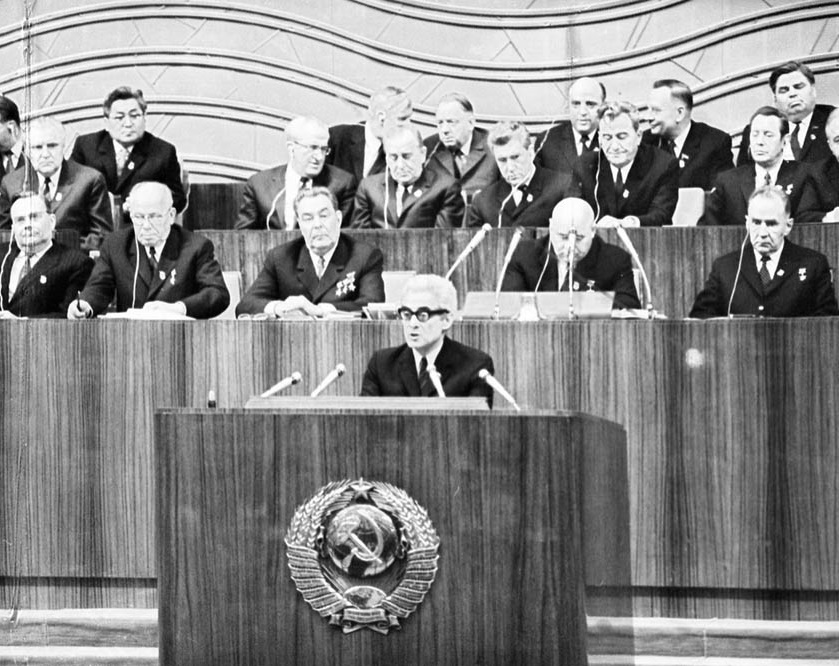 Правление Брежнева
В 1971 году на XXIV съезде КПСС официально закрепили право контроля над деятельностью администрации научно-исследовательских институтов, учреждений культуры 
и здравоохранения.
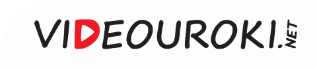 Управление государством
Партия стала «ядром политической системы»
Конституция 1977 года закрепляла руководящую роль КПСС
Партийный аппарат стал главной политической силой
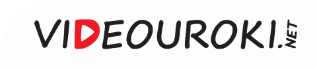 Узкий круг людей, руководивший страной, признавал неверной любую точку зрения, которая не совпадала с генеральной линией партии.
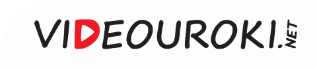 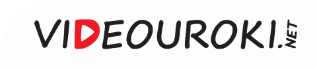 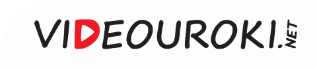 В конце 
1960-х годов началось возвеличивание личности Леонида Ильича Брежнева.
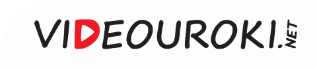 Управление государством
1
2
3
Представители государственного аппарата пользовались системой льгот и привилегий
Многие из чиновников были заняты в «теневой экономике»
Деятельность 
чиновников практически 
не контролировалась
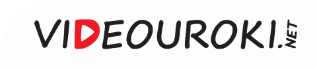 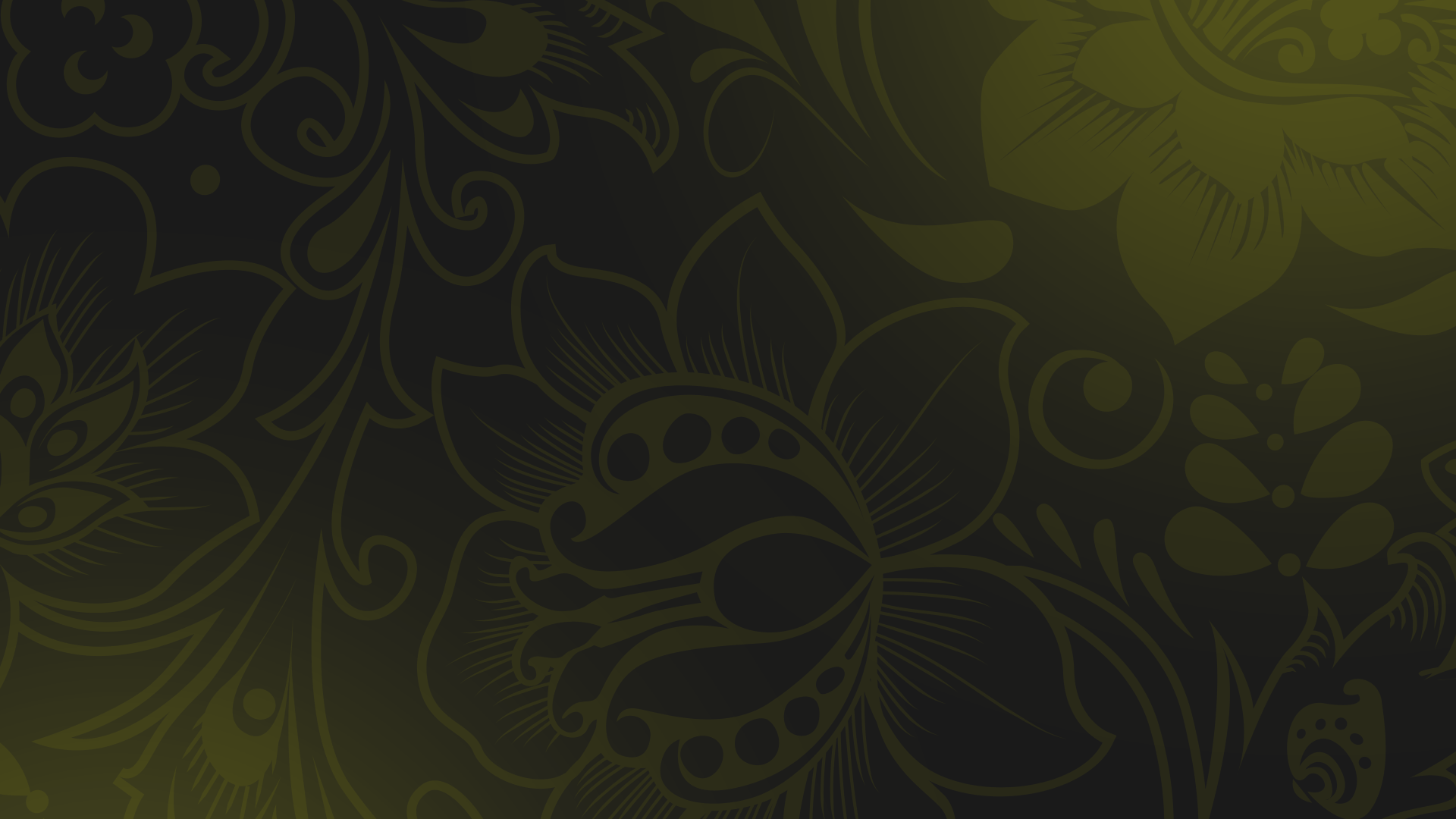 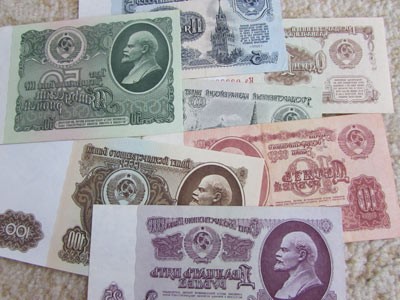 «Теневая 
экономика» —
экономическая деятельность, 
находящаяся вне государственного контроля и скрываемая от общества.
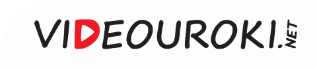 Получив главные позиции в государстве, партийный аппарат отказался от критики культа личности Сталина.
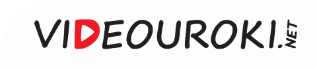 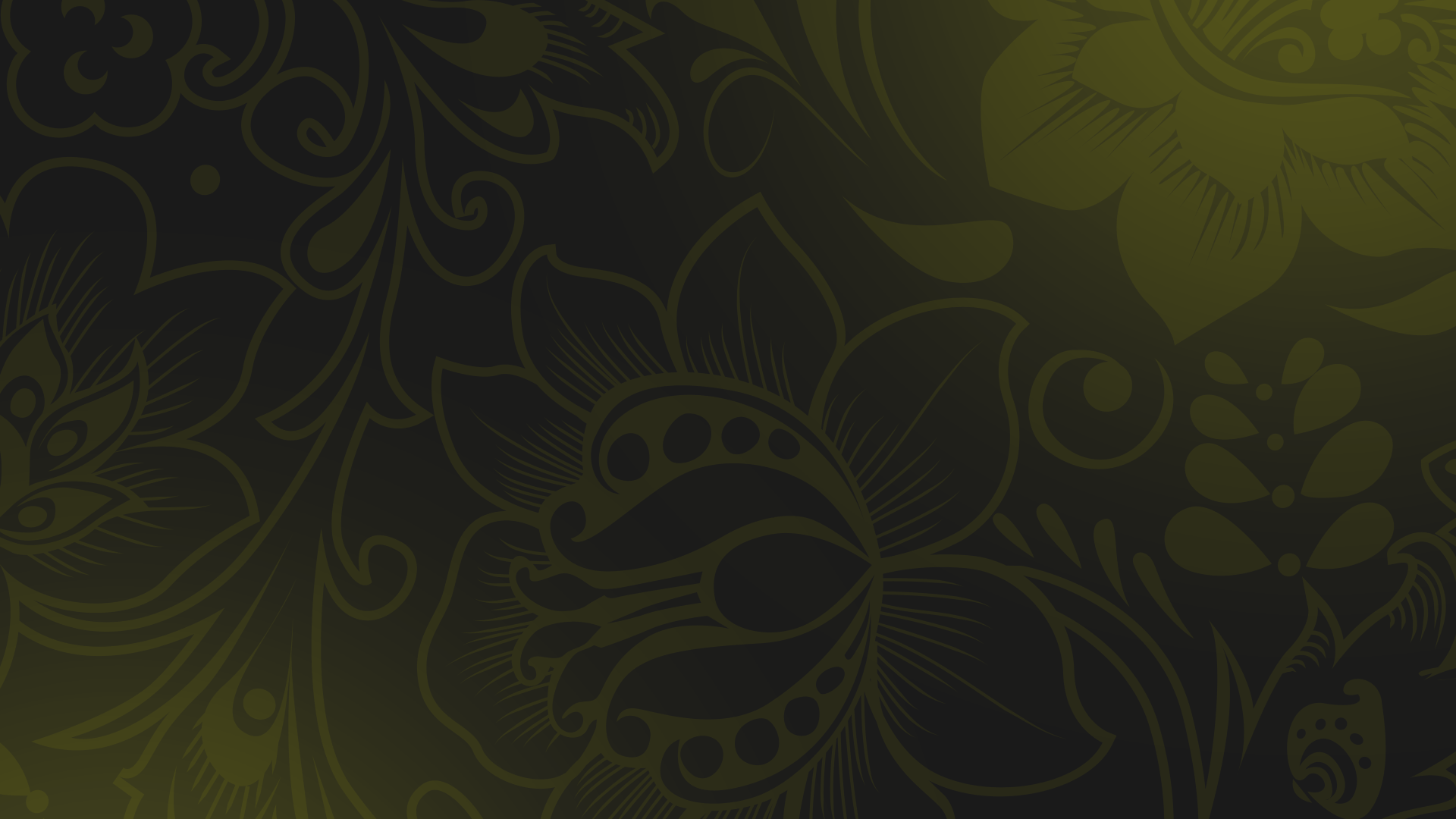 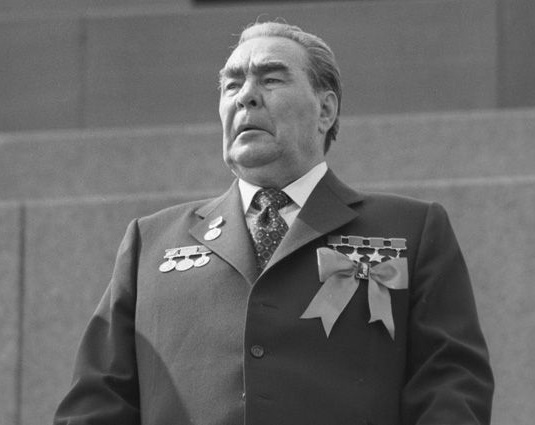 Л. И. Брежнев
В своей речи, посвящённой двадцатилетию Победы в Великой Отечественной войне, Брежнев дал высокую оценку вкладу Сталина в дело Победы.
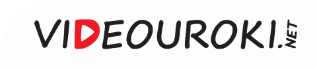 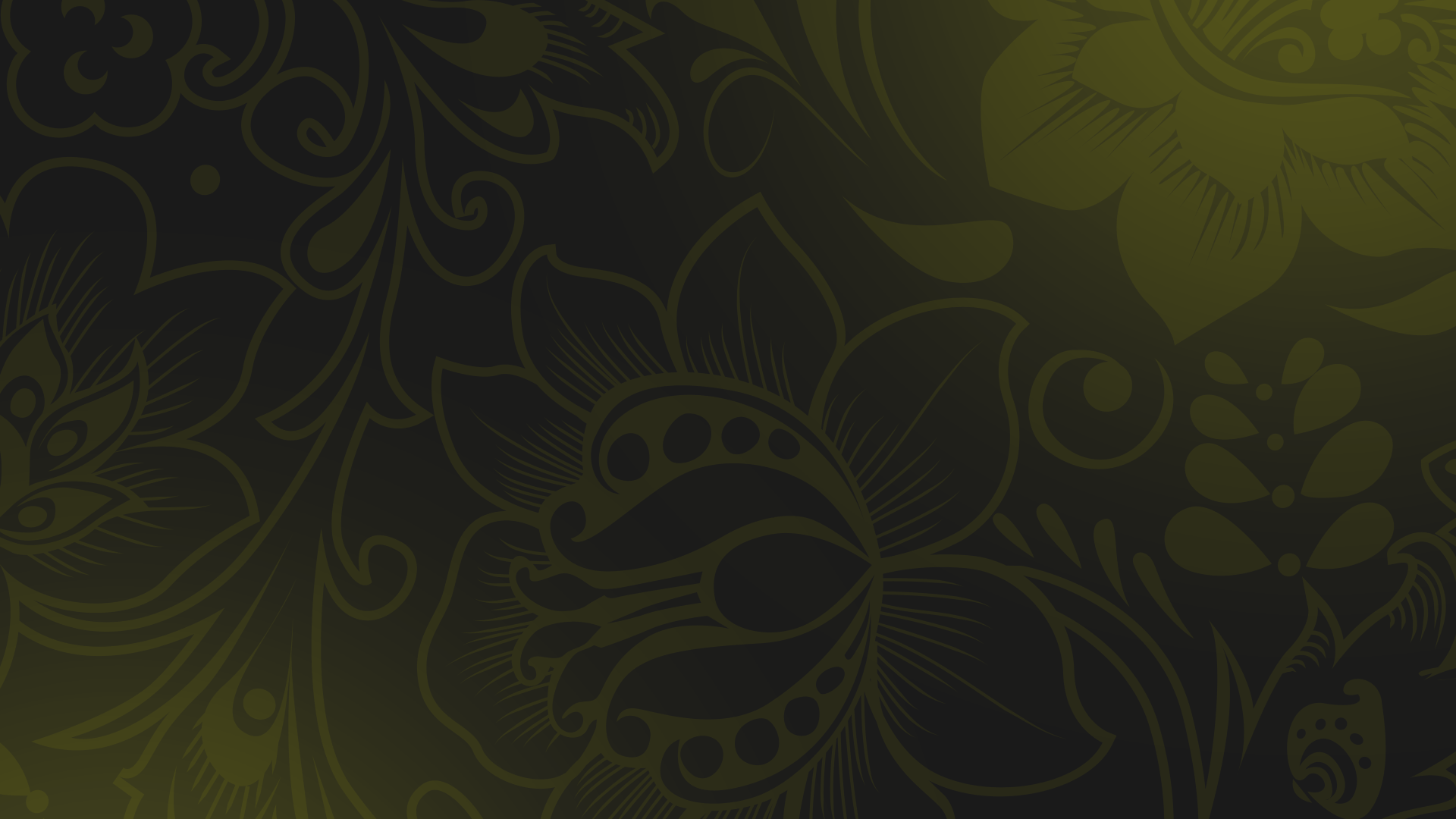 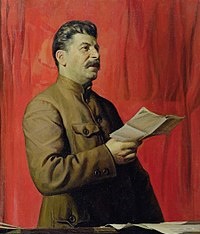 В произведениях искусства Сталина изображали мудрым и скромным, заботящимся о благе народа. 

В партийных документах перестали говорить о развенчании культа личности.
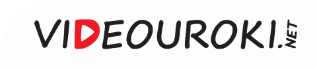 При Брежневе активно финансировались оборонные программы.
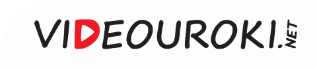 Шахтная пусковая установка
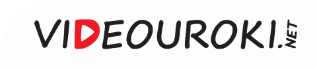 Зенитная ракета ЗРК С-75
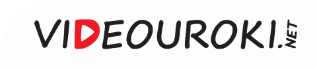 Тяжёлый авианесущий крейсер «Киев»
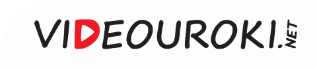 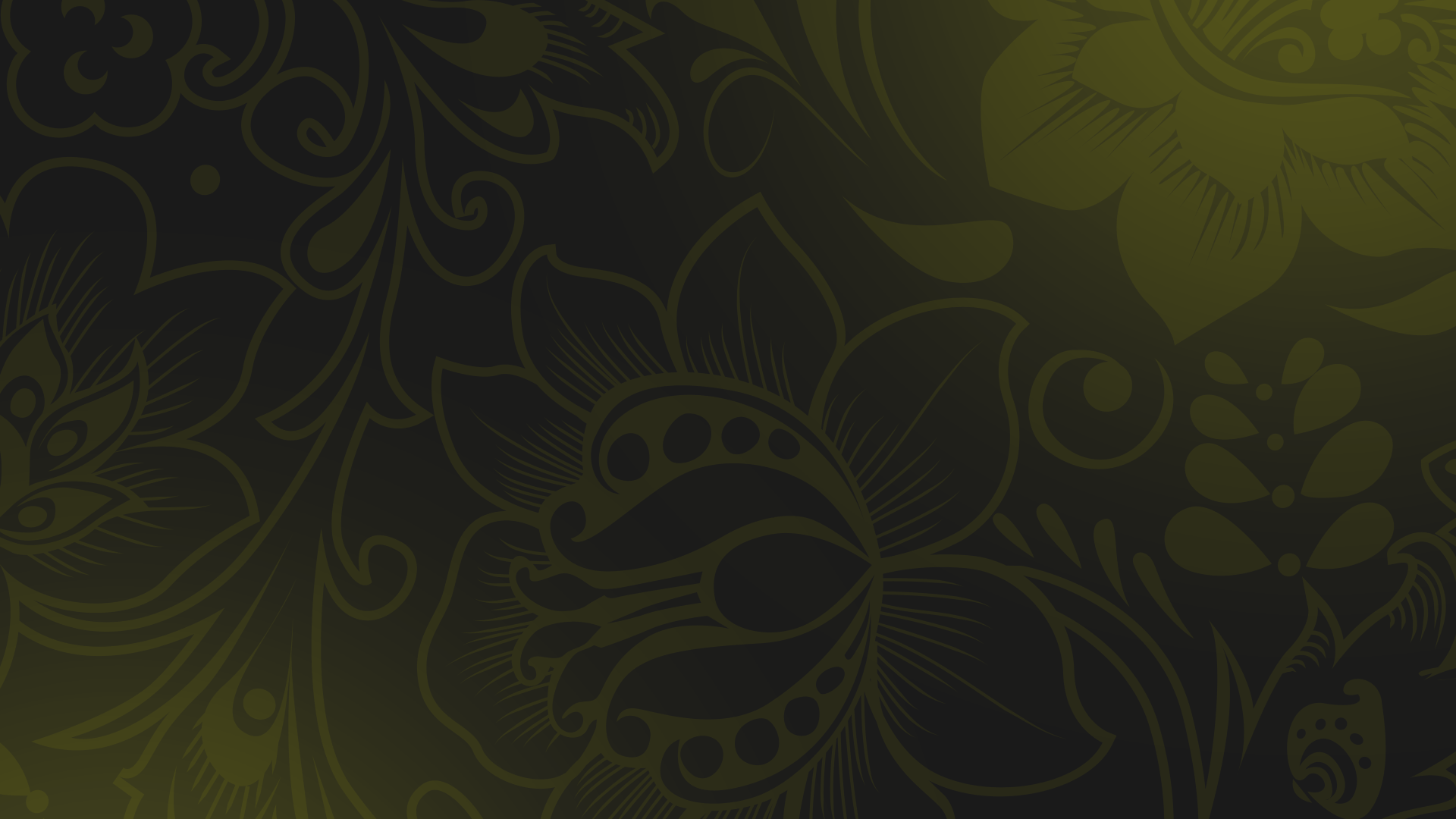 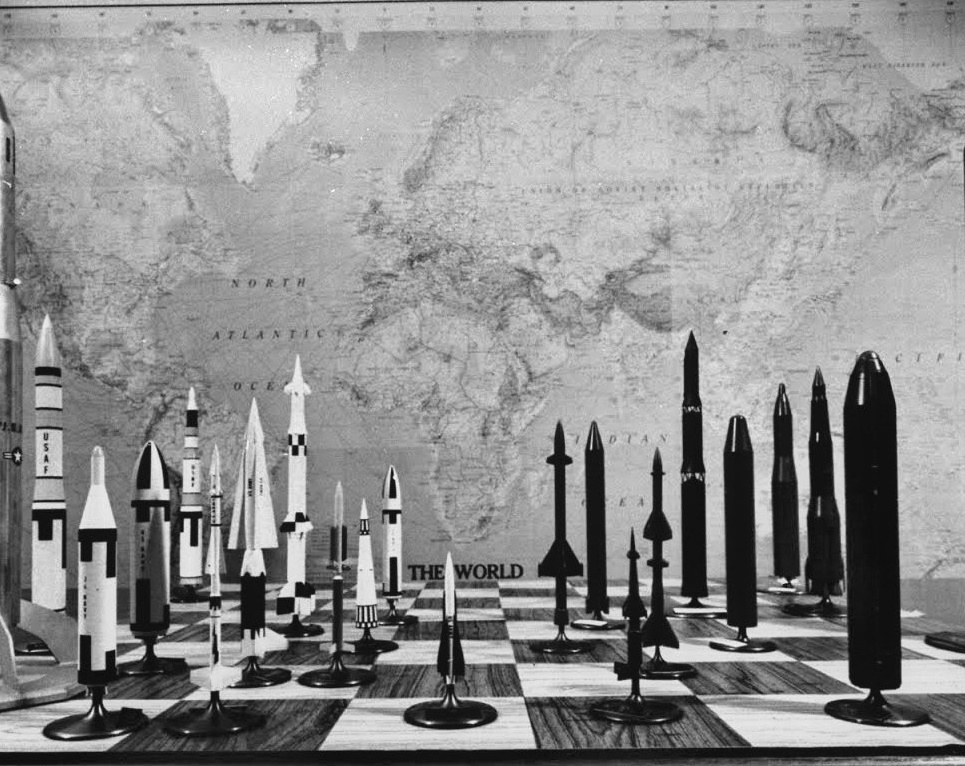 Вооружение
В период правления Брежнева СССР достиг ракетно-ядерного паритета с США.
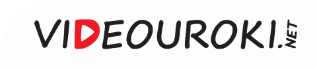 РСД-10 «Пионер»
С 1976 года в Восточной Европе стали устанавливать ядерные ракеты средней дальности.
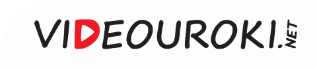 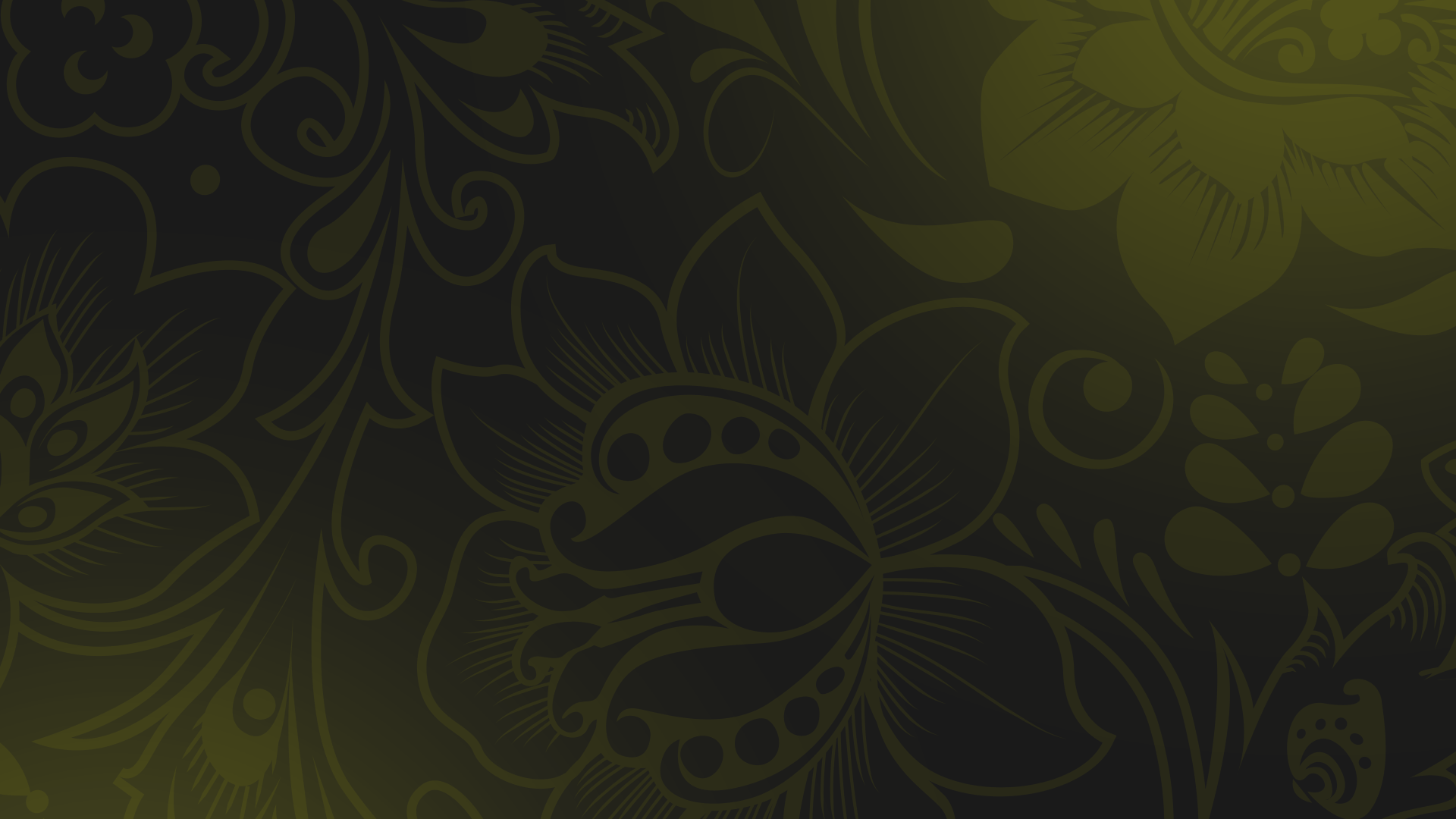 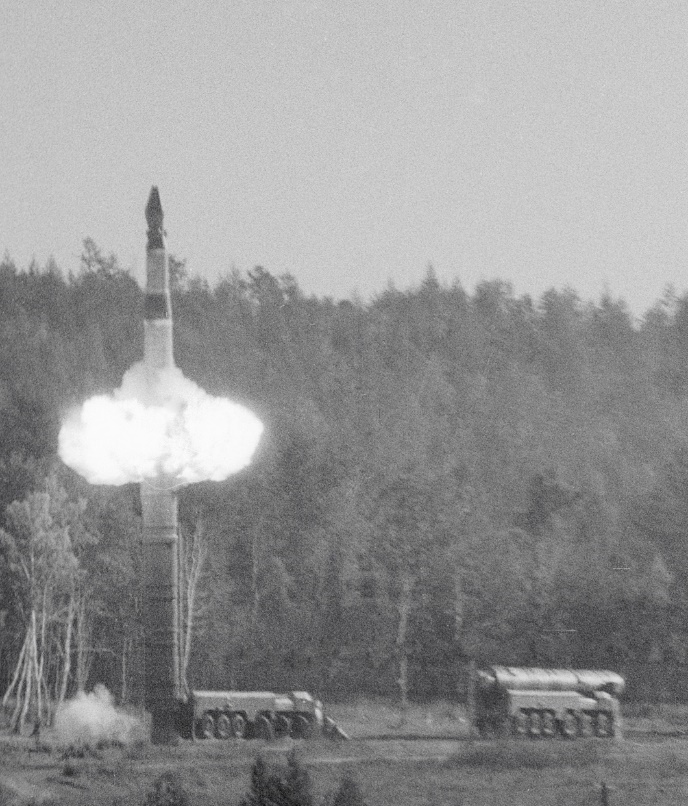 Наращивание военного потенциала имело негативные последствия. 

Производство военной техники 
и разработка новых моделей вооружения тормозили повышение уровня жизни населения СССР.
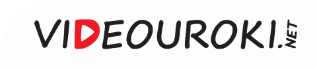 Идеология
Важной задачей являлось укрепление органов государственной безопасности
Власти были обеспокоены ростом диссидентского движения
Происходил отход 
от демократических нововведений Хрущёва
В 1964 году начались идеологические преобразования
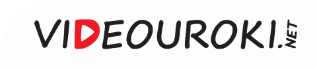 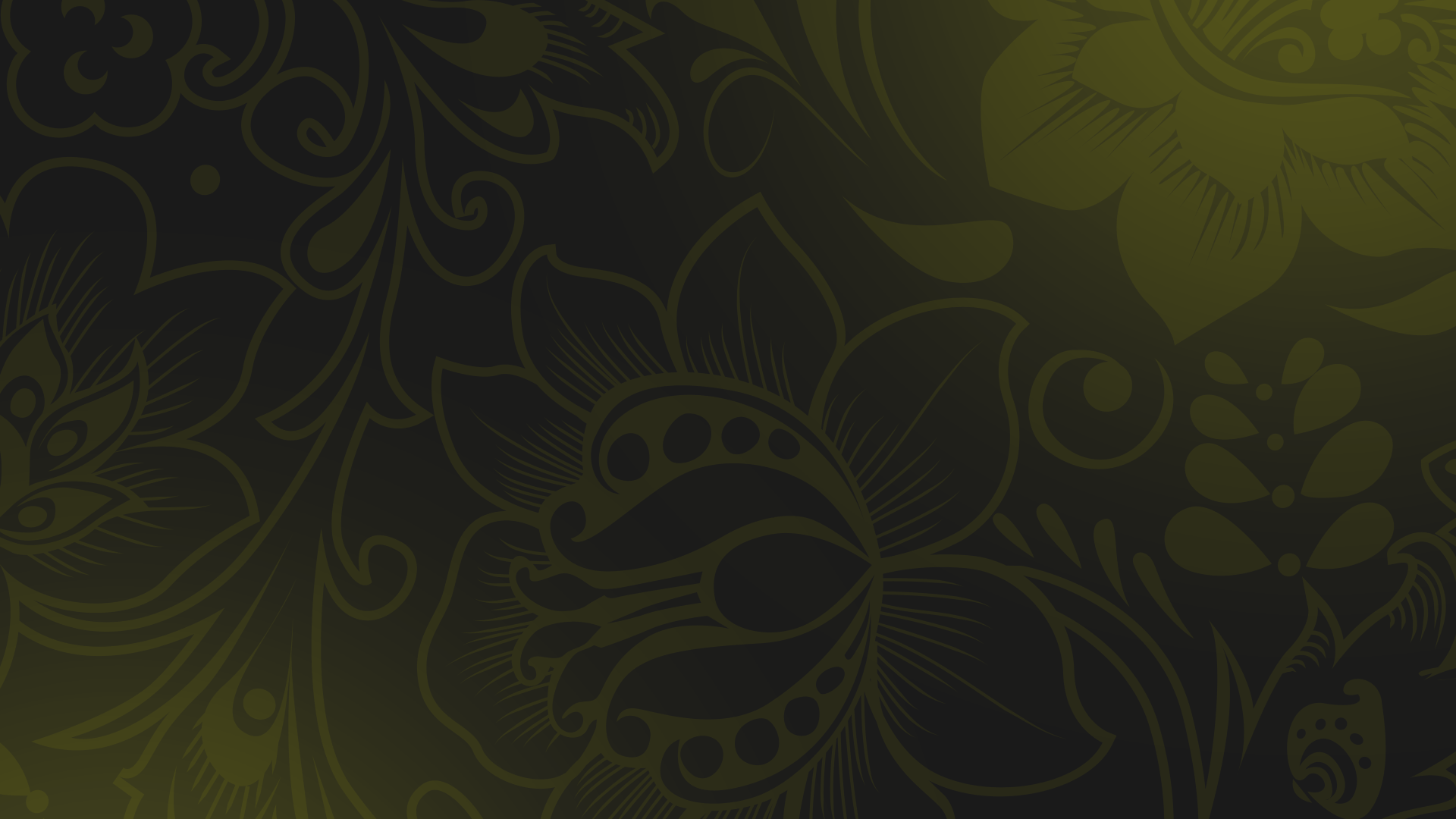 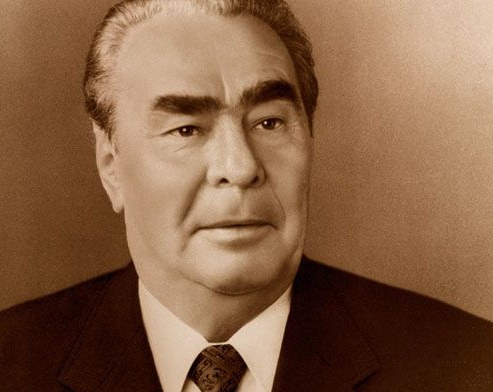 Политика Брежнева
Появились концепция «развитого социализма» и теория непрерывного обострения идеологической борьбы капиталистической 
и социалистической систем по мере продвижения к коммунизму.
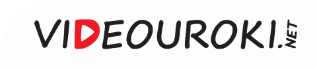 Брежнев в своей речи, посвящённой пятидесятилетию Октябрьской революции, озвучил вывод 
о построении социалистического общества.
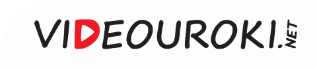 Политика Брежнева
Относительная однородность советского общества
Концепция «развитого социализма»
Окончательное решение национального вопроса
Отсутствие противоречий внутри общества
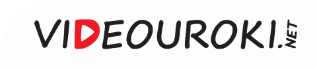 Концепция «развитого социализма»
1
2
3
Предполагалось, 
что устранены основные конфликты и дальнейшее развитие общества будет благоприятным
Никто не должен 
был усомниться 
в правильности выбранного курса
Руководство партии воспринимало действительность 
с позитивной стороны 
и насаждало этот взгляд окружающим
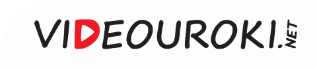 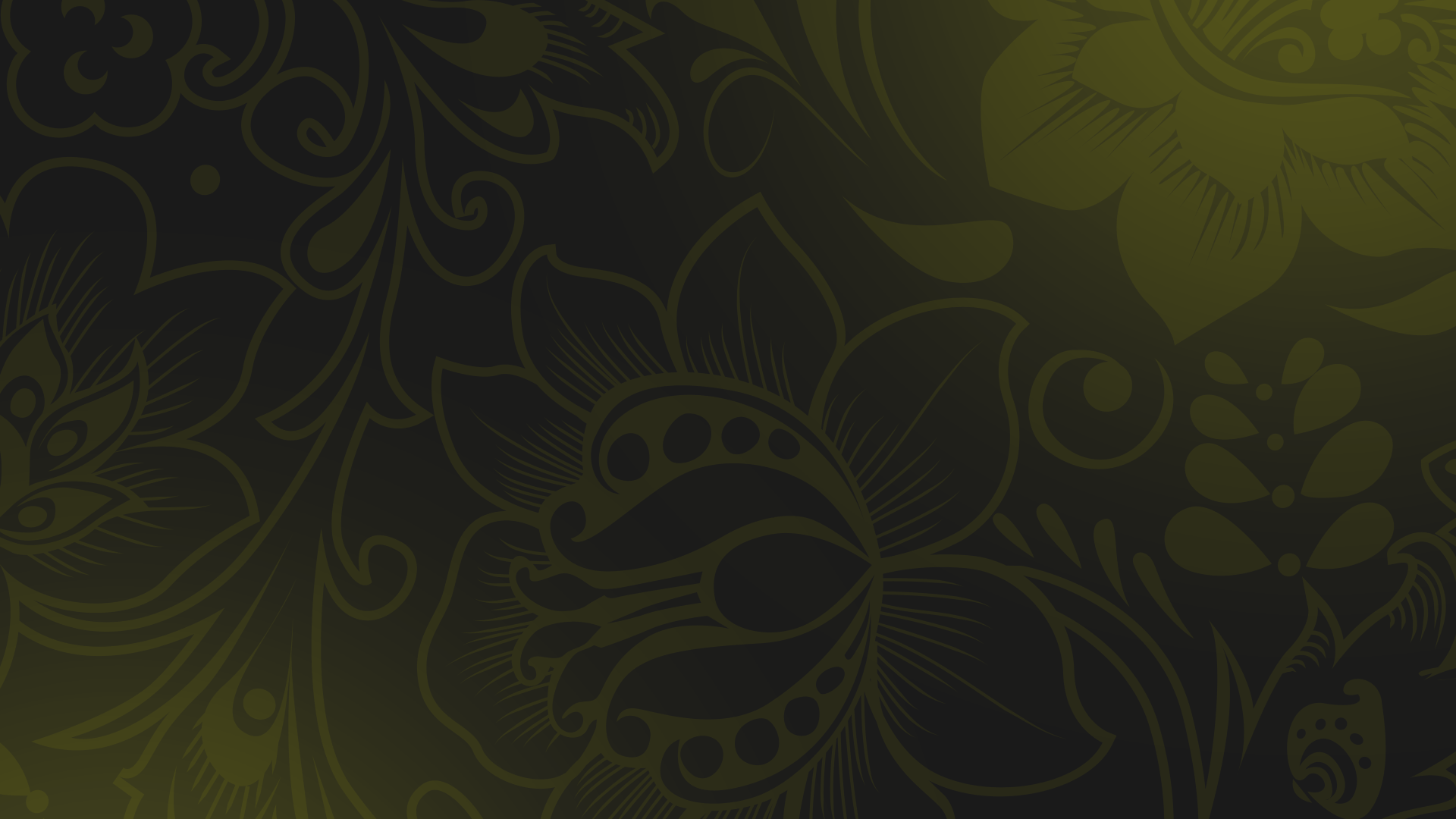 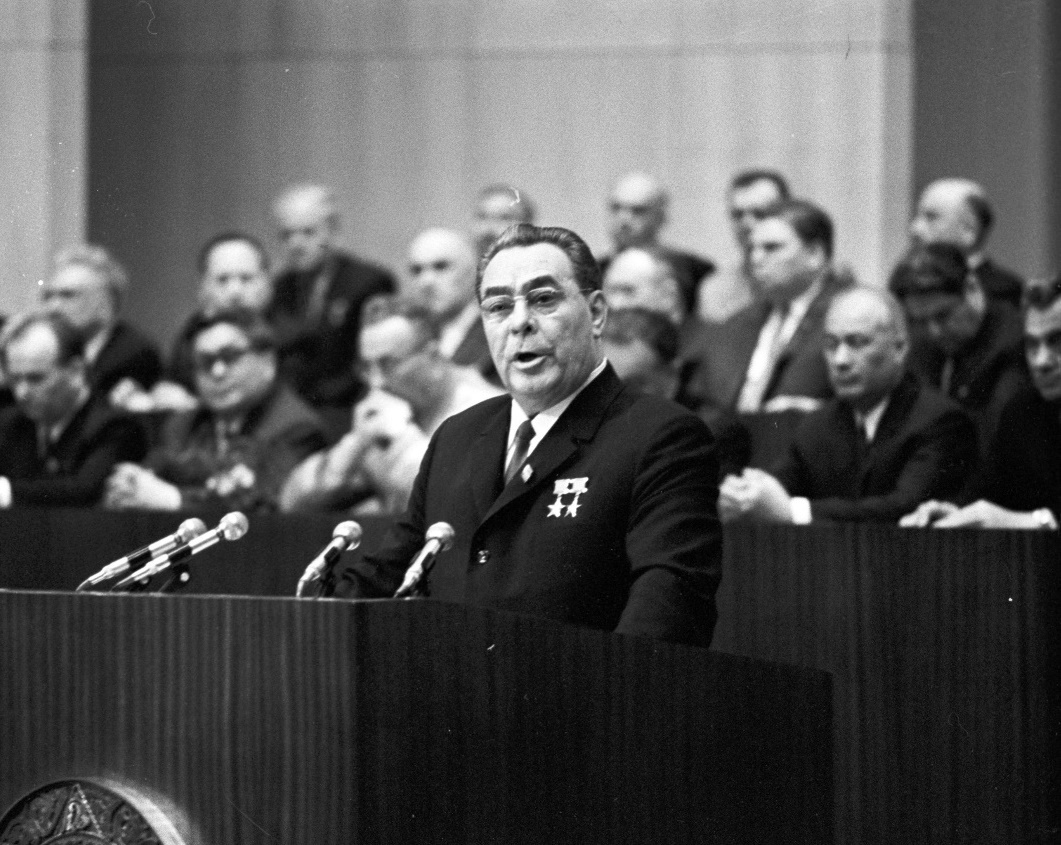 Политика Брежнева
Из-за невнимания партии к реально существующим проблемам в обществе концепцию «развитого социализма» называли «идеологией застоя».
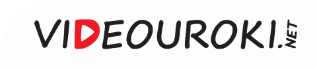 Теория обострения идеологической борьбы
1
2
3
Теория объясняла преследование инакомыслящих как борьбу с подрывным влиянием Запада
Так Сталин 
аргументировал массовые репрессии 1930-х годов
Основывалась 
на сталинском положении о классовой борьбе на пути продвижения к социализму
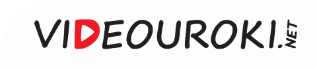 Жизнь простых людей отличалась 
от идеальной картины, описанной 
в концепции «развитого социализма».
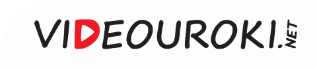 Пришедший к власти в 1982 году Ю. В. Андропов признал необходимость совершенствования «развитого социализма».
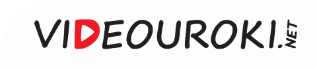 Конституция СССР
Оценивался исторический путь, пройденный за 60 лет после революции 1917 года
7 октября 1977 года была принята новая Конституция СССР
Говорилось о построении развитого социалистического общества
Утверждалось, что удалось покончить с эксплуатацией человека человеком и национальной враждой
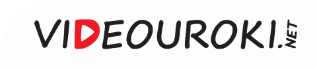 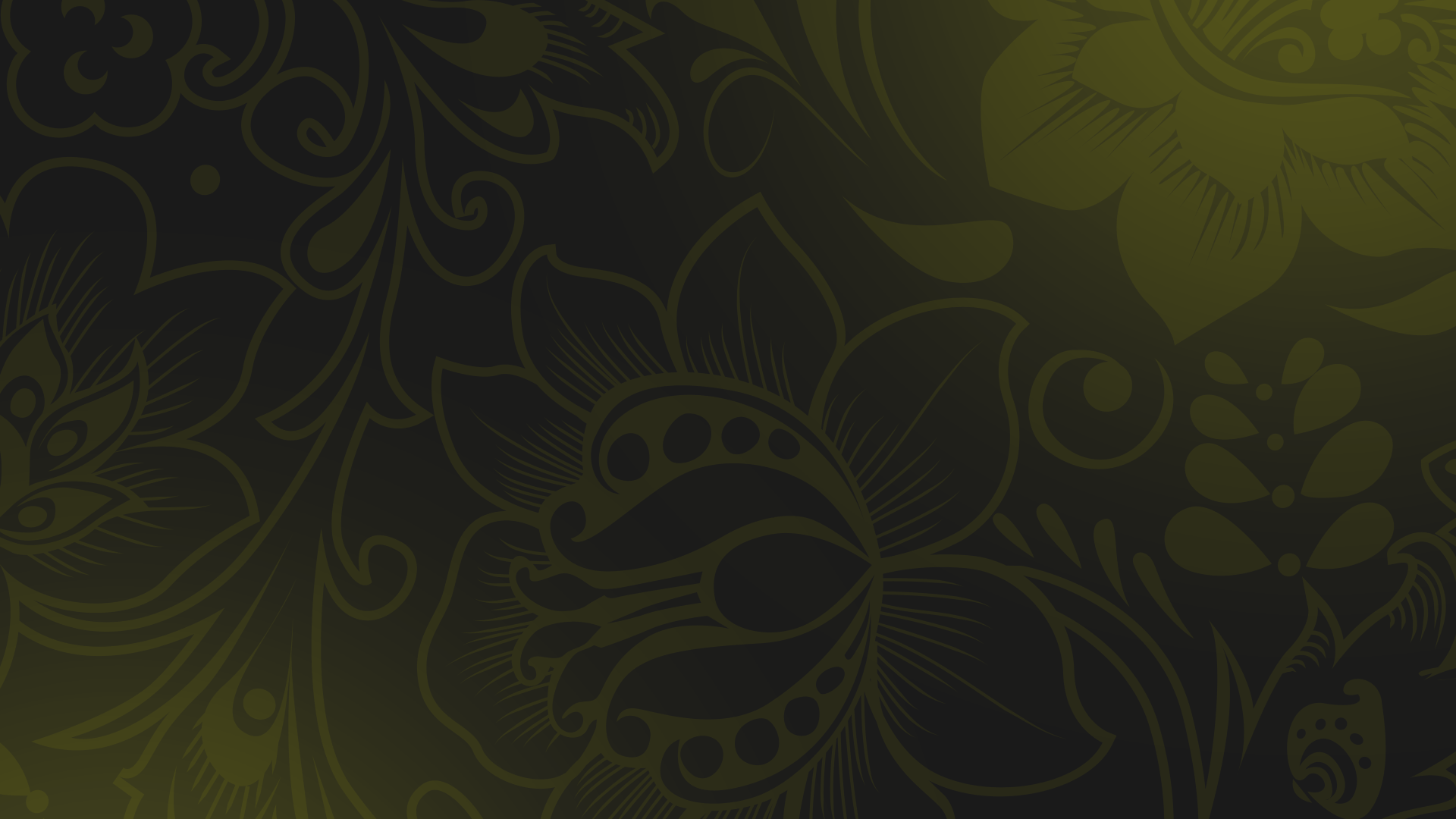 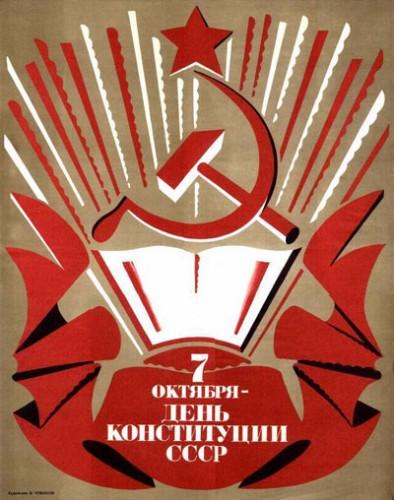 Шестая статья Конституции закрепляла руководящее положение КПСС в советском обществе. 

Отмечалась важная роль массовых общественных организаций 
в политической системе.
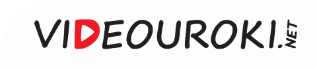 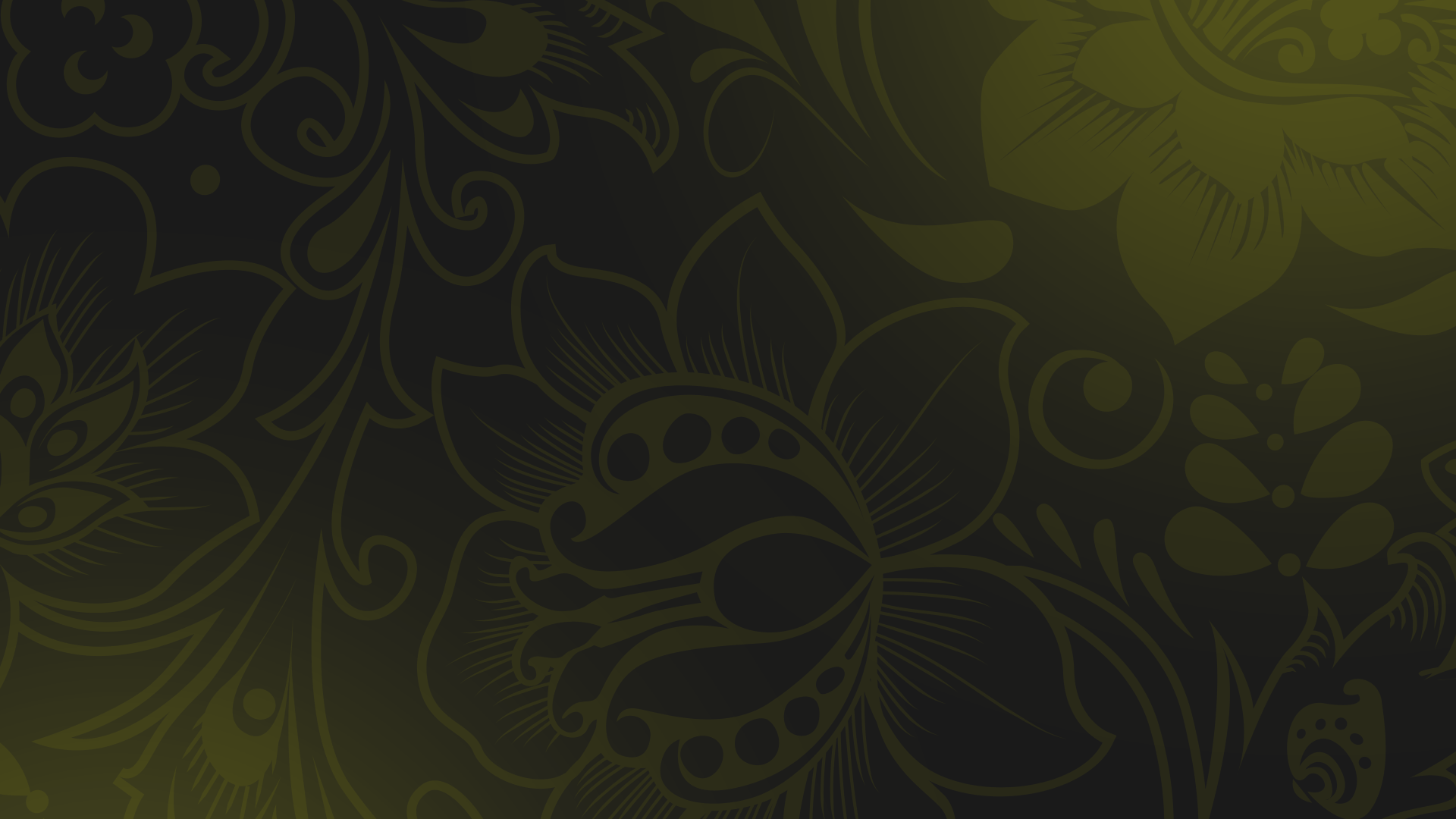 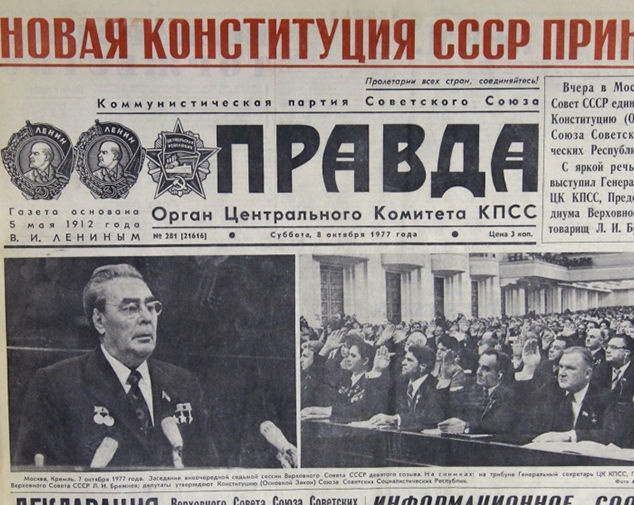 Конституция СССР
В десятой статье говорилось о том, 
что основой экономической системы СССР является социалистическая собственность 
на средства производства.
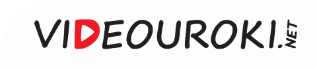 Конституция 
1977 года допускала сочетание централизованного управления 
с хозяйственной самостоятельностью предприятий.
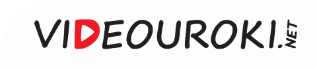 Конституция СССР
Труд
Отдых
Важное место в новой Конституции занимали социально-экономические права граждан СССР
Бесплатное образование
Пенсионное обеспечение
Медицинская помощь
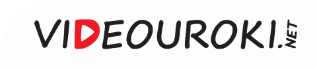 В Конституции 1977 года, как и во всех предыдущих, за союзными республиками было закреплено право свободного выхода из состава СССР.
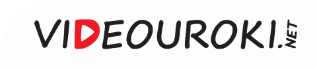 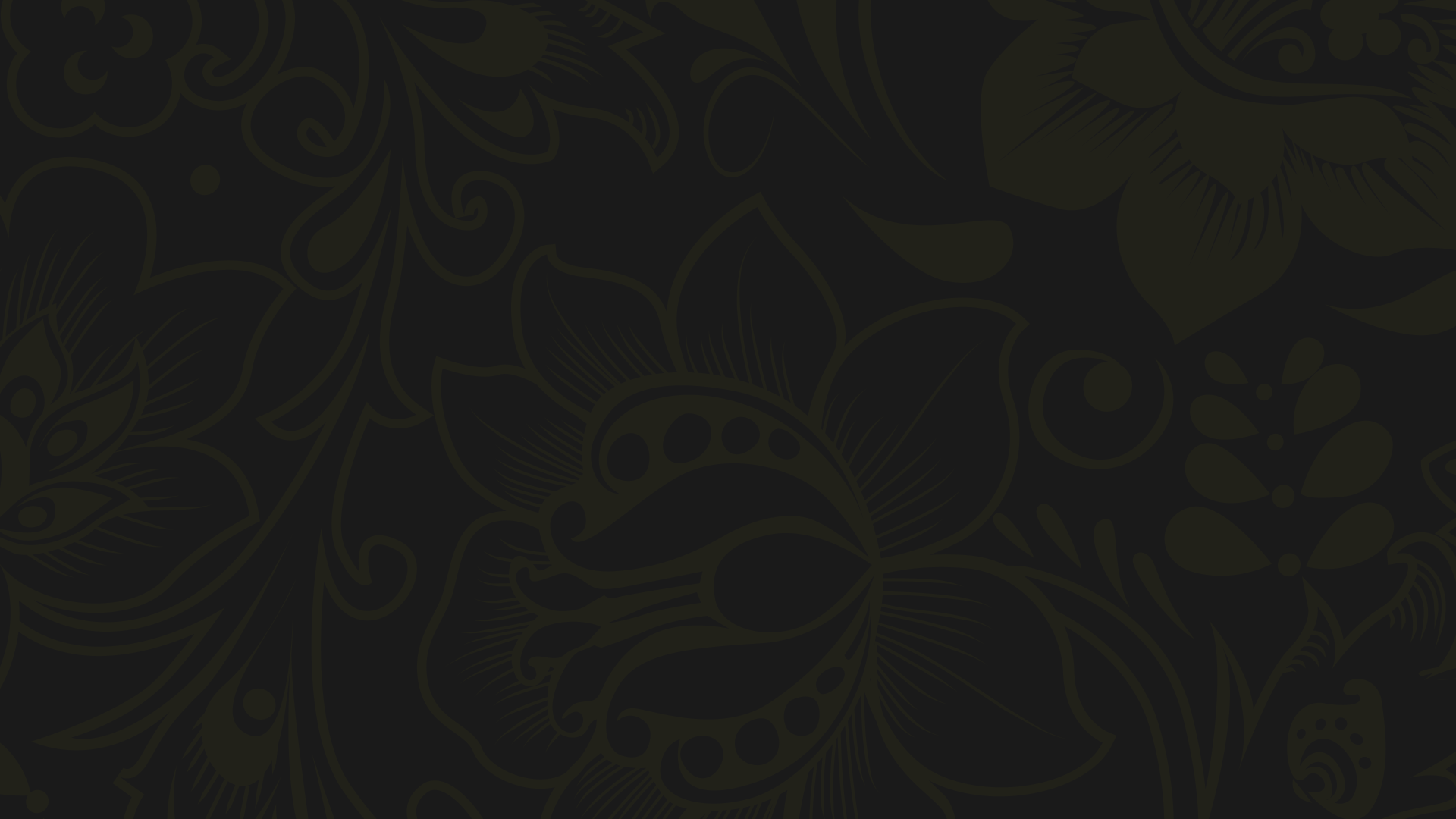 Политическое развитие 
в 1960-х – середине 1980-х годов
В первые послевоенные годы произошло советское «экономическое чудо».
1
Одним из политических лозунгов периода правления Брежнева был «стабильность кадров».
2
В конце 1960-х годов началось возвеличивание личности Л. И. Брежнева.
3
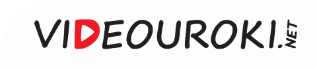 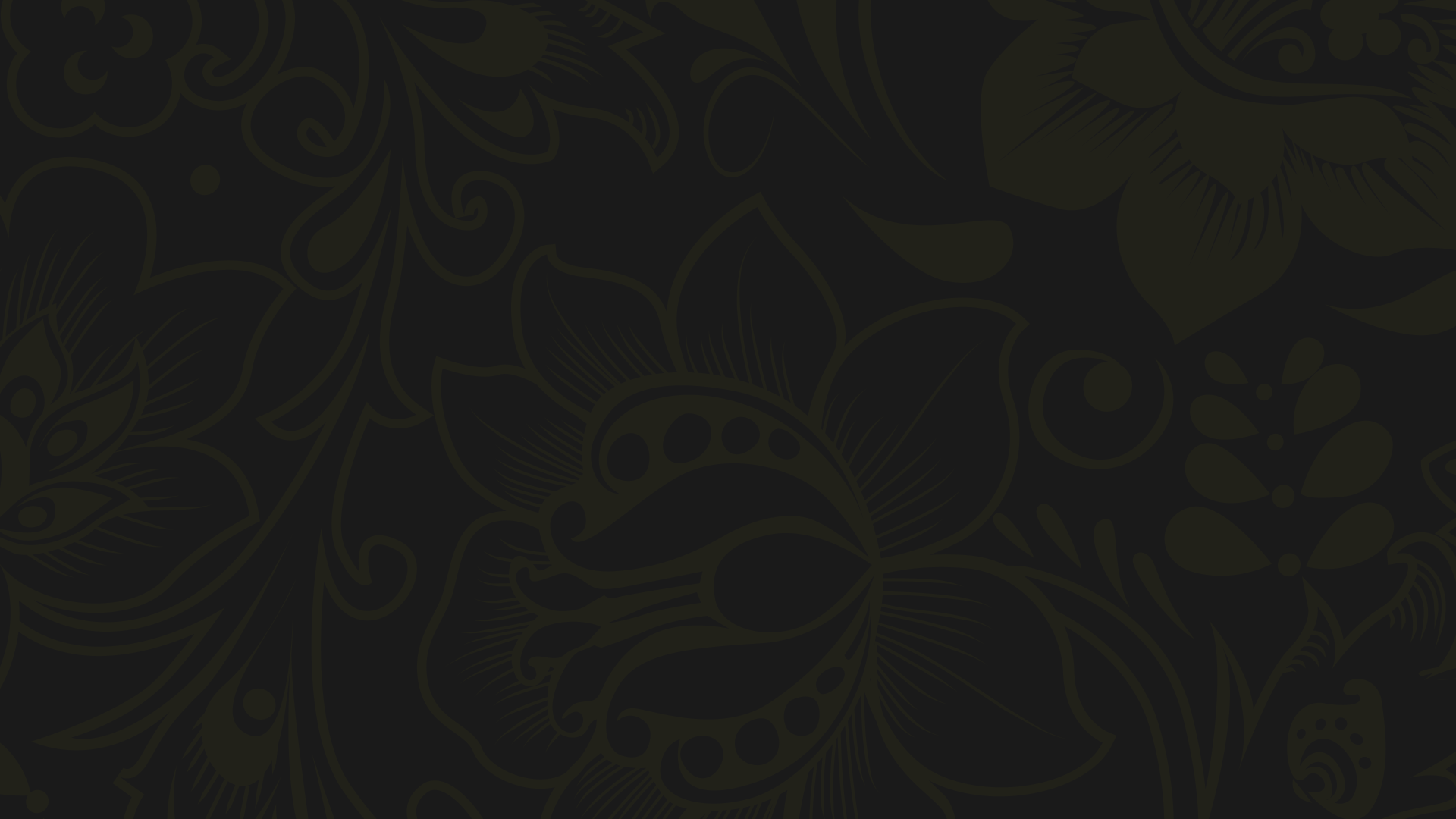 Политическое развитие 
в 1960-х – середине 1980-х годов
4
Брежнев финансировал оборонные программы.
При Брежневе оформилась идеологическая концепция «развитого социализма».
5
7 октября 1977 года была принята новая Конституция СССР.
6
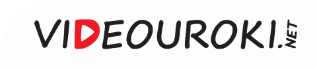